Clarifications for weeks 5-7
Antti’s slides
Group work in the project
How are you dividing the work?
Individual tasks (members can work on their own)
Group meetings (everyone is present)
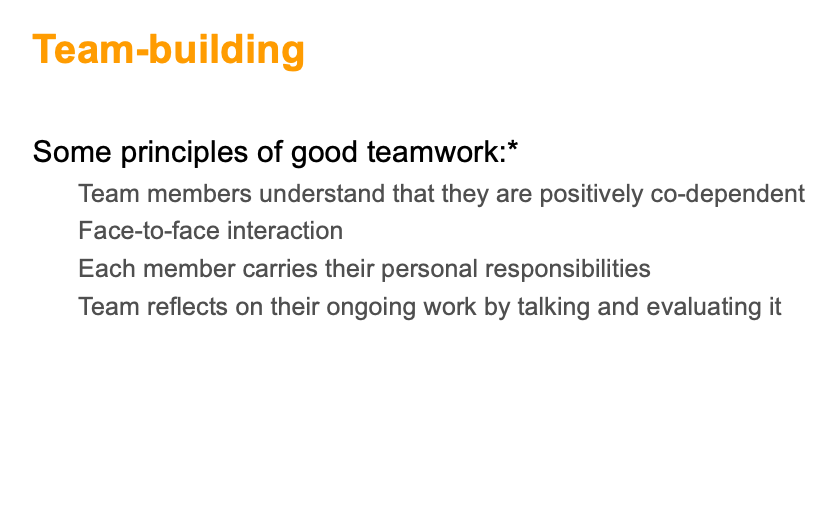 2
MOOC problems
There have been (and are) wider problems in the A+ services
Current situation: Some exercises do not give points even if they are correct
MOOC Rounds 3 & 4 deadlines have been postponed
New deadlines for the both: Monday 10 October 23:59
Recommendation:
Do exercises on your own, but test them on your own, without sending them for grading
In the tutoring in the afternoon, ask for clarificications based on the problems that you have on your own computer (not in grading)
3
MOOC 4 grading
The same limits as in Round 3
Even if Round 4 has max 400 points, not 300
4
From the evaluation methods lecture:
The building blocks of your evaluation
Scenario (e.g., storyboard or a story) “onboards” the user to understand the context
Scenario (based on a part of the storyboard)
C/T prototype simulates the interactive experience for the user and concretizes the scenario
“Clicking/tapping” (C/T) prototype about the interactions in one (or max two) touchpoints
Separate creation that illustrates interactions in the C/T prototype – not part of the evaluations unless you want to
Programmed prototype
5
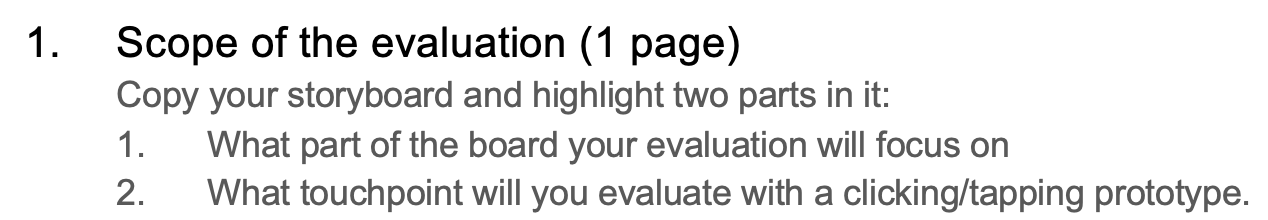 Storyboard
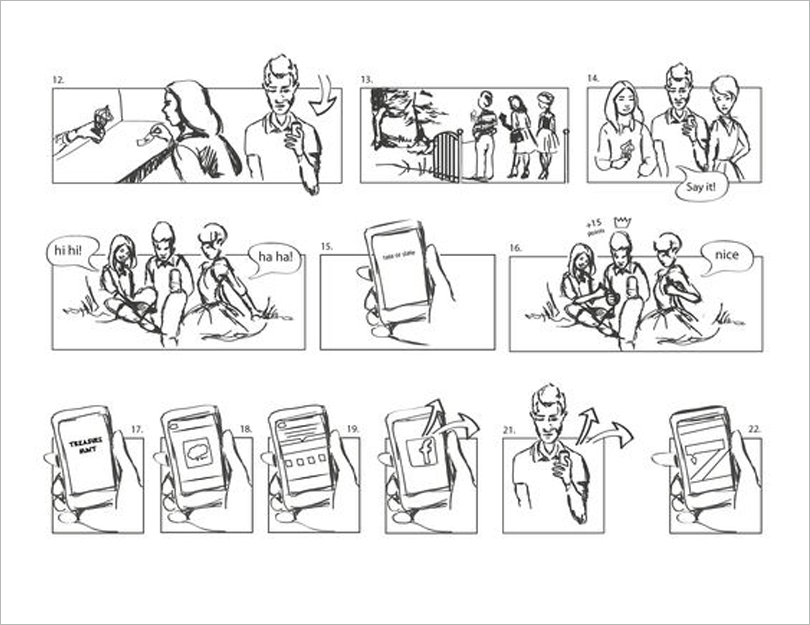 Clicking/tapping prototype
6
https://uxplanet.org/user-personas-scenarios-user-stories-and-storyboards-whats-the-difference-cf00315f0799
Putting the methods together:The evaluation should have a story
(Warm-up questions)
Present a believable but fictitious starting point
Interactive task 2 with the prototype
Interactive task 1 with the prototype
Follow-up interview
Bridging scenario
“Let’s consider that you are sending a parcel…”
“Here is an app that you would use… How would you…”
(Maybe including practice in thinking aloud)
“You use the app again…”
“OK, you have successfully sent… Now 2 days will pass and then…”
7
Scope of the programmed prototype
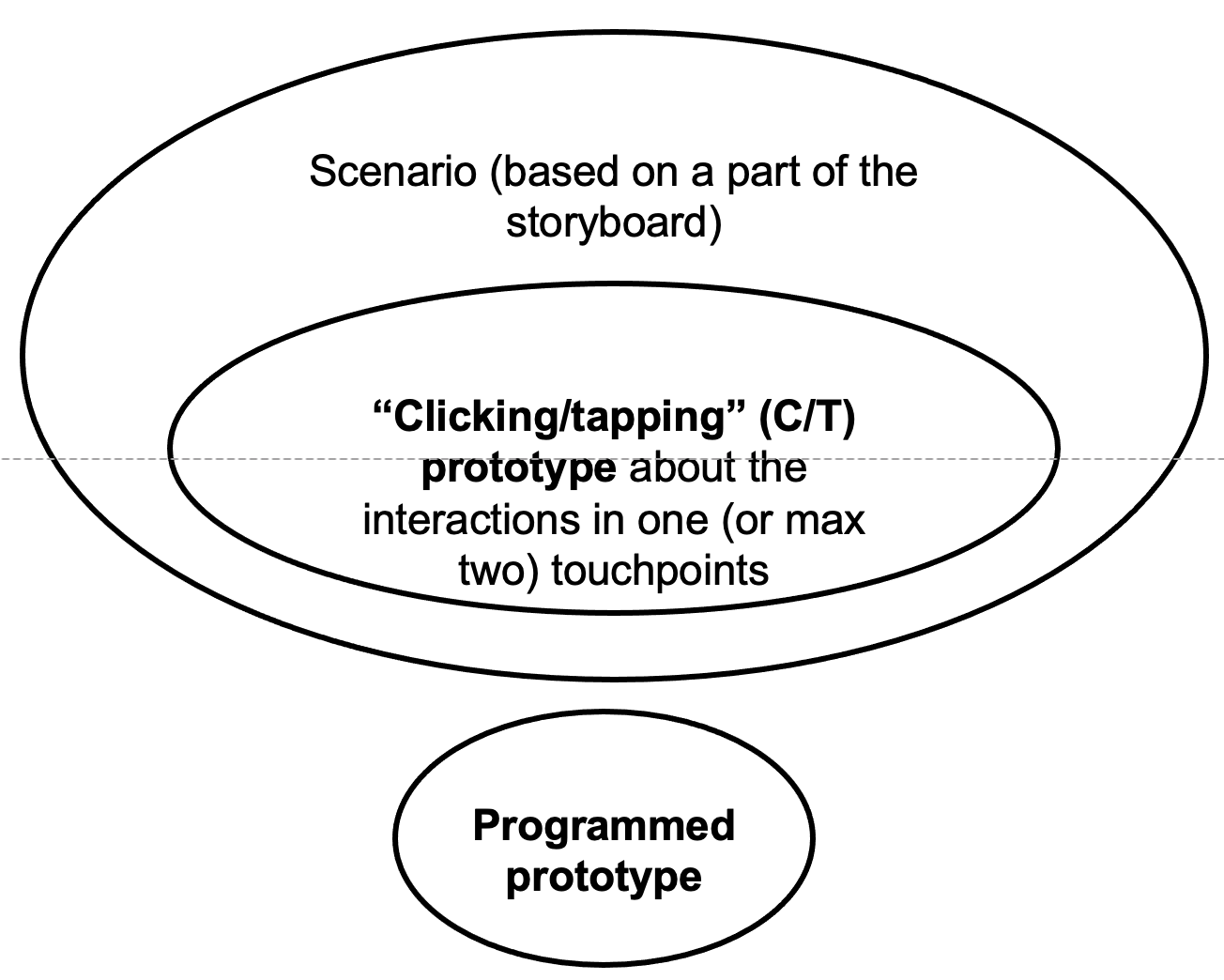 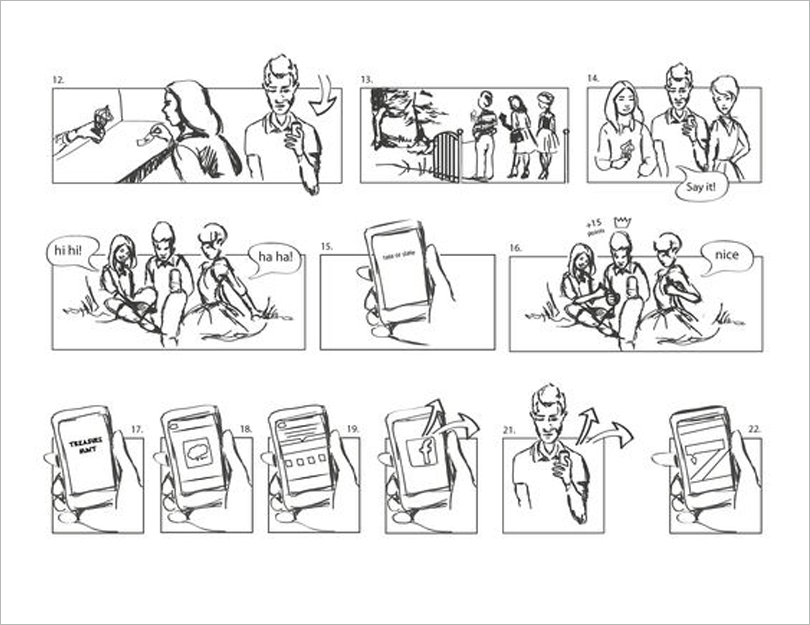 Examples (see next slides)
8
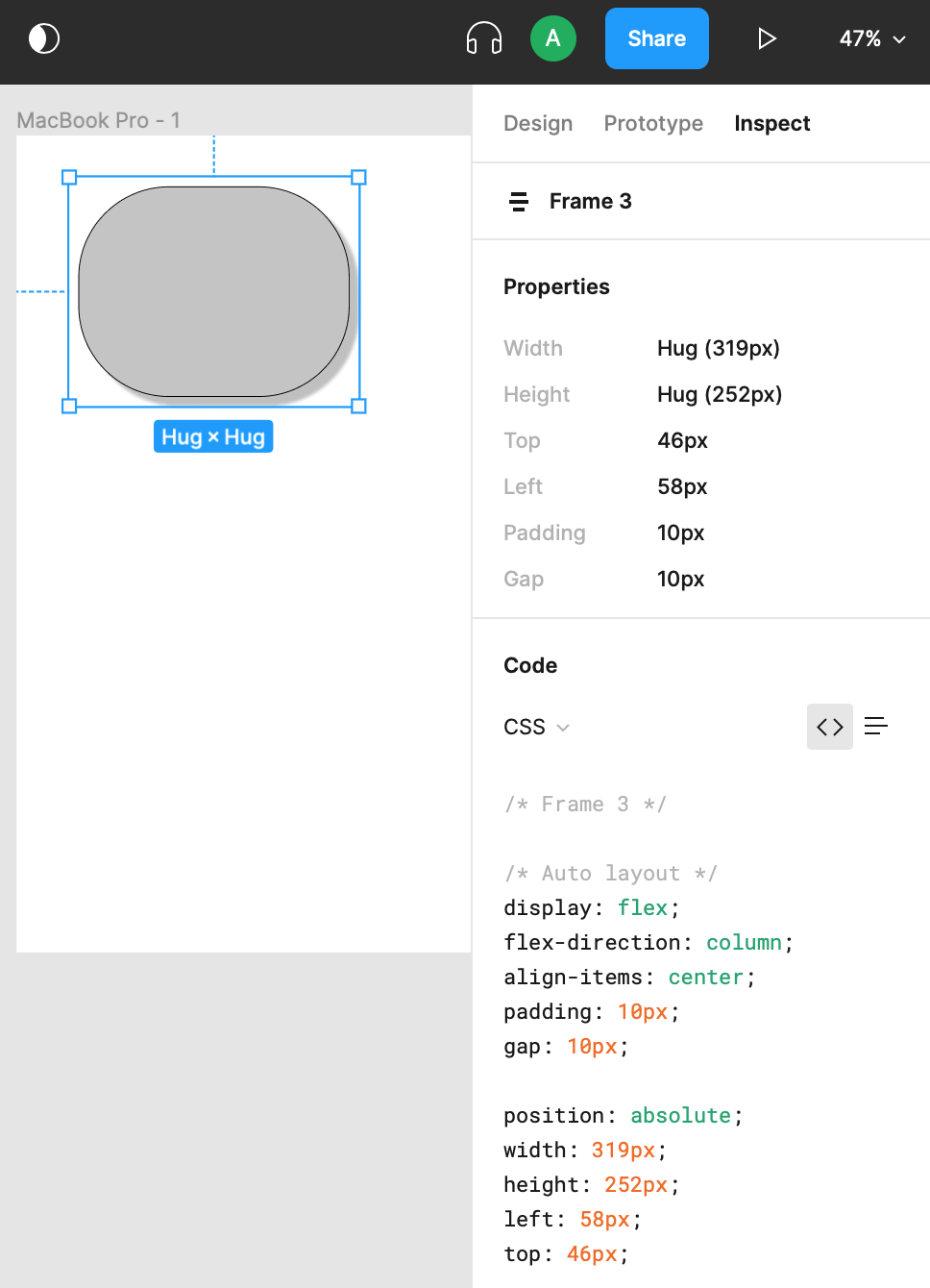 Tip: CSS export in Figma
https://designcode.io/figma-handbook-exporting-css-codes
9
Predictive text input
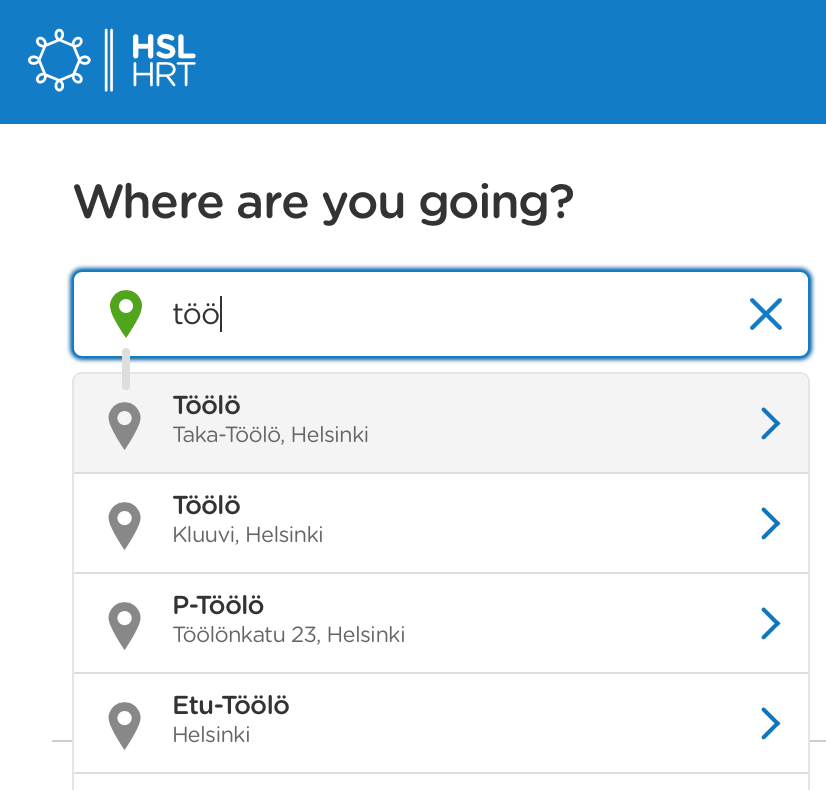 10
Accordion
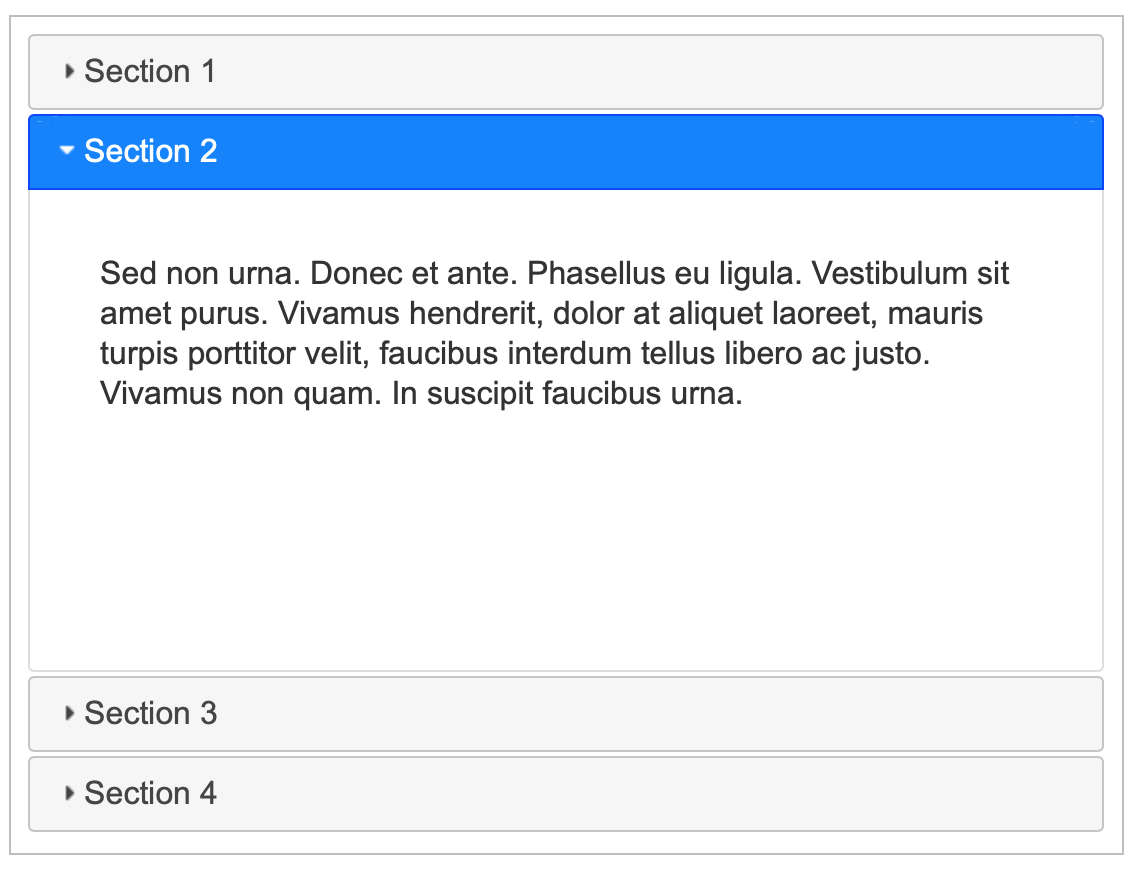 Demo: https://jqueryui.com/accordion/
11
Tree-structured chatbot / questionnaire
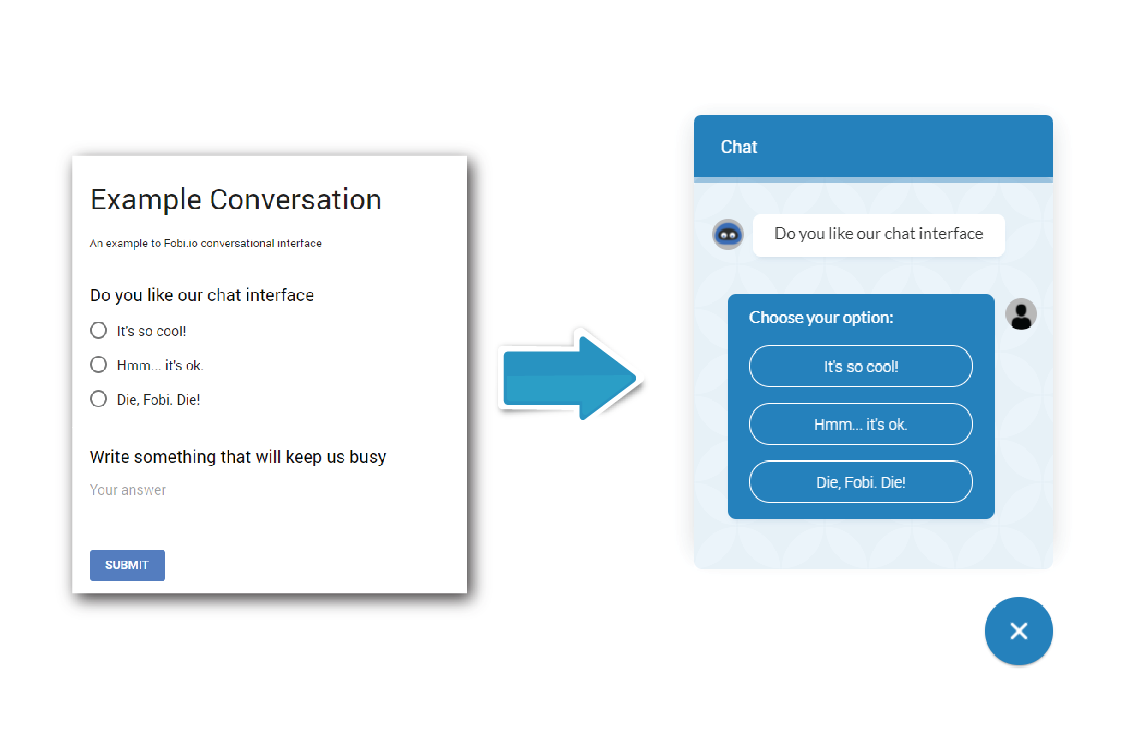 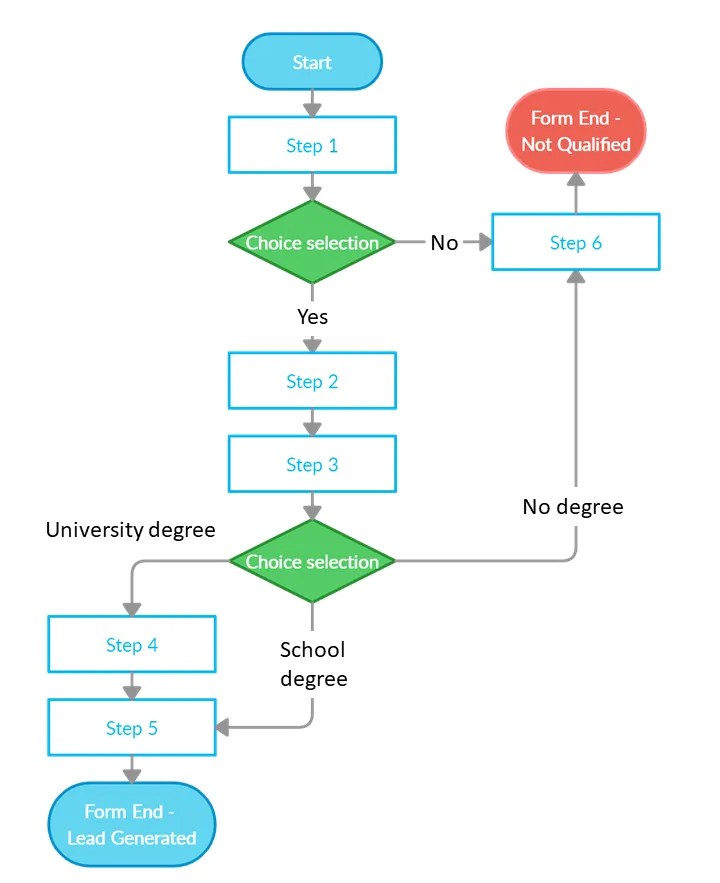 https://chatbotsmagazine.com/meet-the-new-conversational-google-forms-28b12a138a72
https://leadgenapp.io/conditional-logic-forms/
12